Doenças da Tireoide
Dra Priscila Segatto A. Guimarães
Tópicos
1- Tireoide : importância para o equilíbrio do organismo
2- Epidemiologia
3- Hipotireoidismo
4- Hipertireoidismo
5- Tireoide e gestação
6- Nódulos e Câncer de tireoide
Tireoide : glândula localizada na região cervical
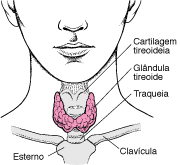 Regulação da  tireoide
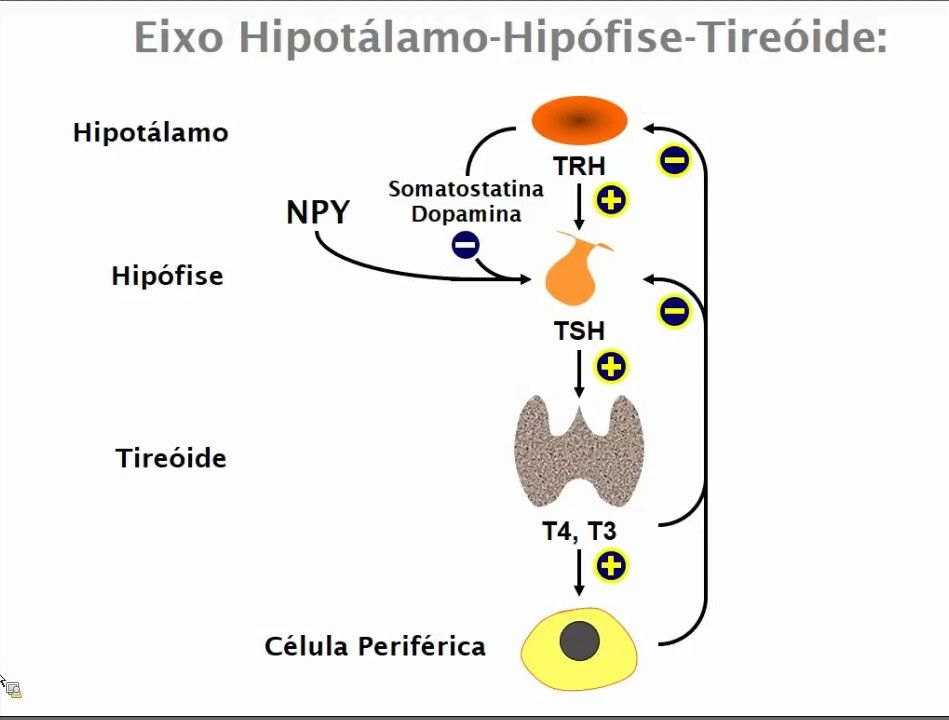 O iodo é essencial para produção dos hormônios tireoideanos
Ingestão recomendada diária de iodo:
0-7 anos: 90 mcg/d
7-12 anos: 120 mcg/d
> 12 anos: 150 mcg/d
Mulheres grávidas ou em amamentação: 200 a 250 mcg/d
Importância da tireoide
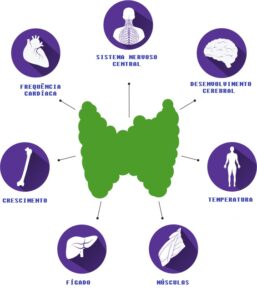 Existem receptores de hormônios tireoideanos em praticamente todas as células: sistemas nervoso, cardiovascular, musculoesquelético, fígado, rim, hipófise e hipotálamo.
Principais funções:
Regular o metabolismo energético: consumo O2, contração miocárdica, resistência periférica, frequência cardíaca basal, produção de calor, estado alerta etc 
Regular o metabolismo da glicose, ácidos graxos, proteínas 
Regulação hormonal ( sistema reprodutivo, hormônio crescimento, prolactina etc)
Epidemiologia
Hipotireoidismo 
é a doença mais comum da tireoide
Ele tem prevalência de 2% na população geral e 15% em pessoas com mais de 60 anos, sendo 10 vezes mais frequente em mulheres que homens
Hipertireoidismo 
é mais frequente em mulheres (5x) e em tabagistas. 
A prevalência geral é de aproximadamente 1%, aumentando para 4 a 5% em mulheres idosas.
Nódulos tireoideanos – epidemiologia
Prevalência de 4 a 7% da população a palpação
Ao USG, a prevalência aumenta para 19 a 67% da população
É mais comum em mulheres, idade avançada e IMC mais altos
90-95% são benignos
O câncer da tireoide é raro (cerca de 1% de todos os cânceres), mas trata-se da neoplasia endócrina maligna mais frequente.
SE O PROBLEMA ESTA NA HIPÓFISE, É CONSIDERADO SECUNDÁRIO
SE O PROBLEMA ESTA NA TIREOIDE, É CONSIDERADO PRIMÁRIO
Hipotireoidismo
Produção ou ação deficiente dos hormônios tireoidianos

Principais causas:
Mais comum: doença autoimune - Tireoidite de Hashimoto
Uso de radioiodo ou tireoidectomia para tratamento de hipertireoidismo ou nódulo/câncer de tireoide
Pós tireoidites
Medicamentoso 
Doenças infiltrativas
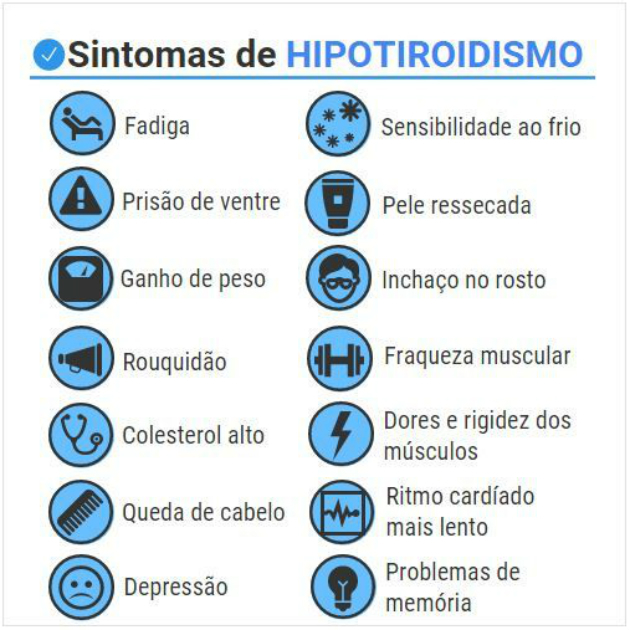 Avaliação e classificação
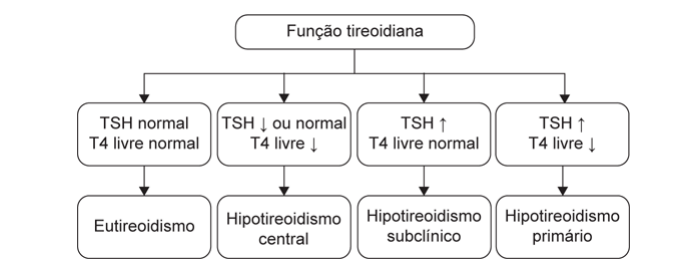 Protocolos Clínicos em Endocrinologia e Diabetes 2ª Ed
Tratamento
Administração de levotiroxina em uma  dose única diária, em jejum, 30-60 minutos antes do café da manhã, sem misturar outros medicamentos
Avaliar resposta ao tratamento e ajuste de dose após 6-8 semanas do inicio da medicação
Após dose ajustada, acompanhar a cada 6 meses a função tireoideana
Hipertireoidismo
Decorrente do excesso de hormônios tireoidianos circulantes, secundário à hiperfunção da glândula tireoide ou não. 
Causas
Doença de Graves
Bócio multinodular ou uninodular tóxico
Tireoidites ( autoimune, desencadeada por medicações, pós parto, viral)
Secreção ectópica de hormônio tireoideano ( struma ovarii, tumores produtores de hormônio tireoideano)
Adenoma hipofisário produtor de TSH
Apresentação Clinica
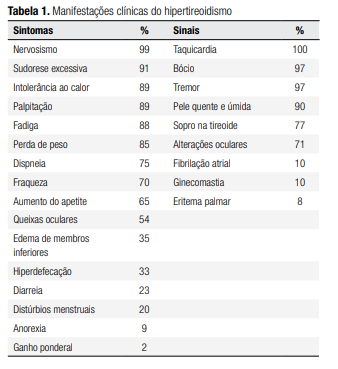 Consenso brasileiro para o diagnóstico e tratamento do hipertireoidismo- 2013
Apresentação clinica
Doença de Graves
Principal causa de hipertireoidismo: 80% dos casos.
Doença Autoimune : TRAB
Mais comum em mulheres da 2ª à 4ª década de vida.
Associa­- se a outras doenças autoimunes
Características clinicas: bócio, oftalmopatia de Graves, dermopatia
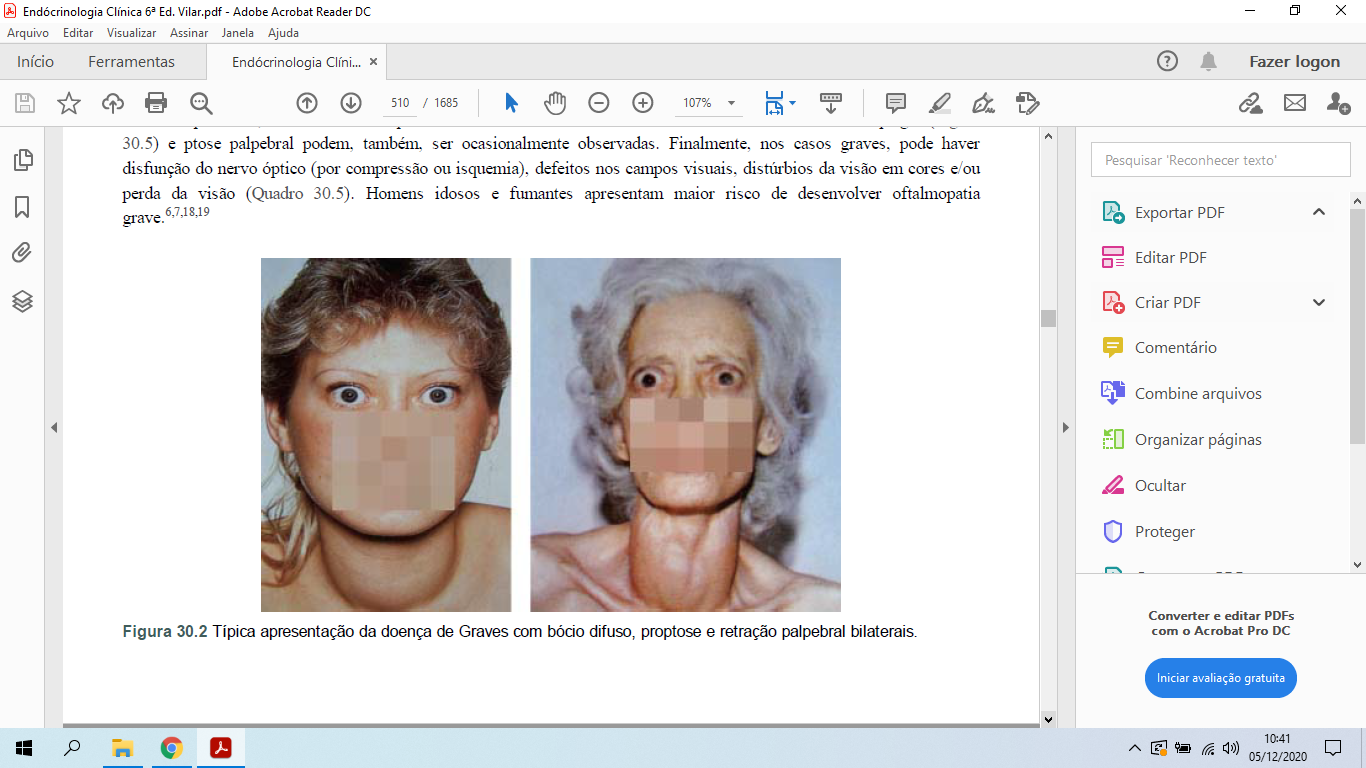 Endocrinologia Clínica, Villar, 2016
Bócio multinodular tóxico ou adenoma tóxico  (Doença de Plummer)
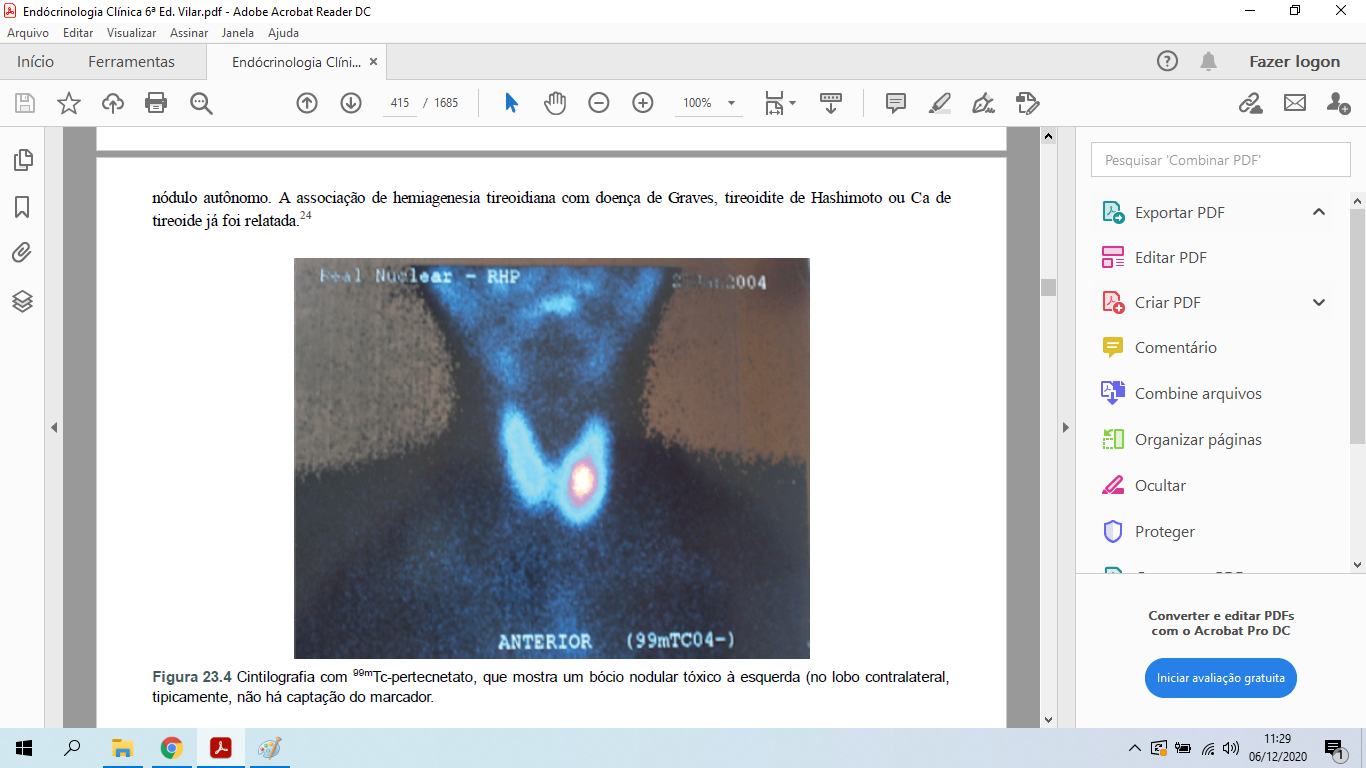 Presença de 1 ou mais nódulos autônomos que produzem hormônio tireoideano independente da regulação do TSH 
Mais comum em idosos
Adenomas tóxicos geralmente são > 3 cm
Endocrinologia Clínica, Villar, 2016
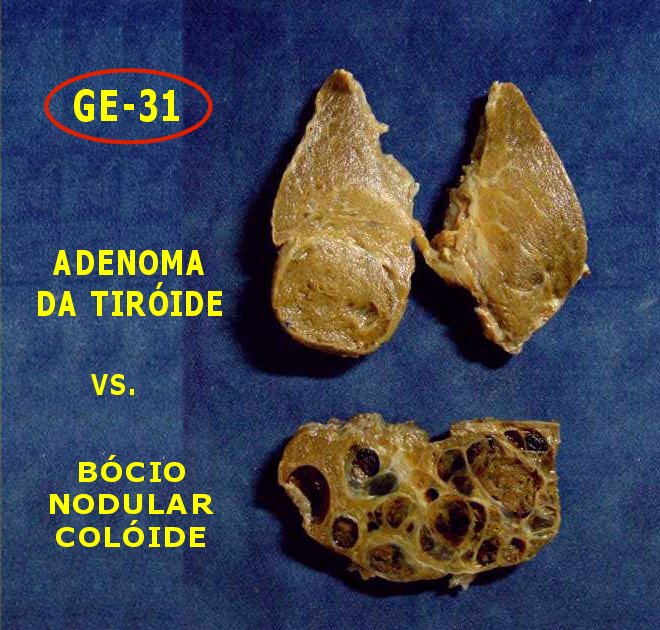 Anatpat - UNICAMP
Tireoidites
Tireoidite subaguda indolor
Medicamentosa: litio, amiodarona, interferon alfa
Autoimune
Pós parto
Geralmente gera uma tireotoxicose transitória

Tireoidite subaguda dolorosa de DeQuervain
Após infecção viral do trato respiratório inferior
Cursa com dor, febre, aumento de marcadores inflamatórios
Tratamento com anti-inflamatório

Tireoidite aguda - bacteriana
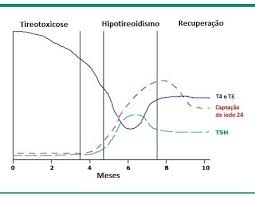 Avaliação e diagnóstico
Dosar TSH, T4 livre, T3 total:
TSH baixo, T4 e T3 aumentados: hipertireoidismo clinico
TSH baixo, T4 e T3 normais: hipertireoidismo subclinico

Dosagem do TRAB e USG tireoide: não é essencial

Cintilografia de tireoide: diferencia Doença de Graves de tireoidite, identifica se os nódulos da tireoide são hipo ou hipercaptantes
Cintilografia de tireoide
Cintilografia de tireoide
Endocrinologia Clínica, Villar, 2016
Tratamento : depende da causa
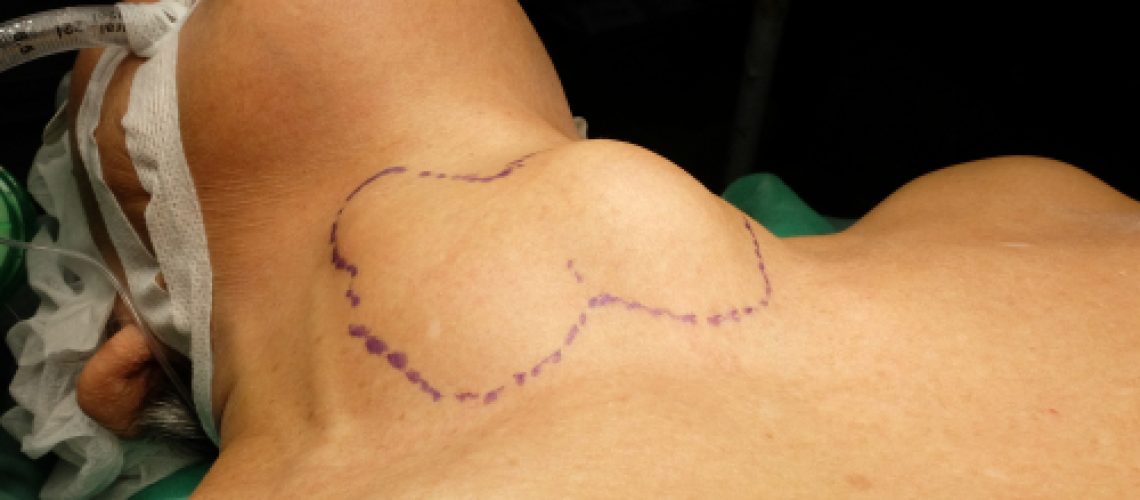 Anti-inflamatórios
Beta bloqueadores
Tionamidas
Radioterapia
Cirurgia
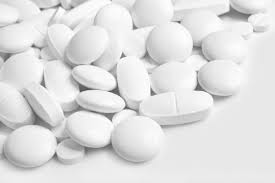 Tireoide e Gestação
Alterações fisiológicas:
Ação estimulatória do HCG
Aumento da TBG
Aumento do volume 10-40%
Aumento do T4 e T3 total
Diminuição do T4 livre
Aumento da necessidade diária de iodo : 250 ug/d ( dieta + suplementação)
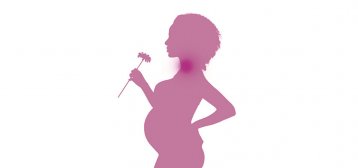 Tireoide e Gestação
Riscos do hipotireoidismo:
ocorre em 0,2% a 1% das grávidas em áreas com ingesta adequada de iodo
impacta no desenvolvimento neurocognitivo do feto
maior risco parto prematuro, 
baixo peso ao nascer, 
perda gestacional  
menor QI no concepto
Tireoide e Gestação
Riscos do hipertireoidismo
A causa mais comum é da Doença de Graves e ocorre em 0,05% a 0,2% das gestantes
perda gestacional, 
hipertensão na gravidez, 
parto prematuro, 
baixo peso ao nascer, 
restrição de crescimento intrauterino, 
óbito fetal, 
tempestade tireotóxica e insuficiência cardíaca congestiva materna
Tireoide e gestação
Avaliar a função tireoideana em mulheres que planejam gestação
Acompanhar a função tireoideana durante a gestação
Tratar e acompanhar alterações tireoideanas para evitar complicações maternas ou fetais
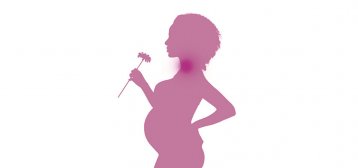 Objetivo da avaliação dos nódulos tireoideanos: definir se o nódulo é benigno ou maligno
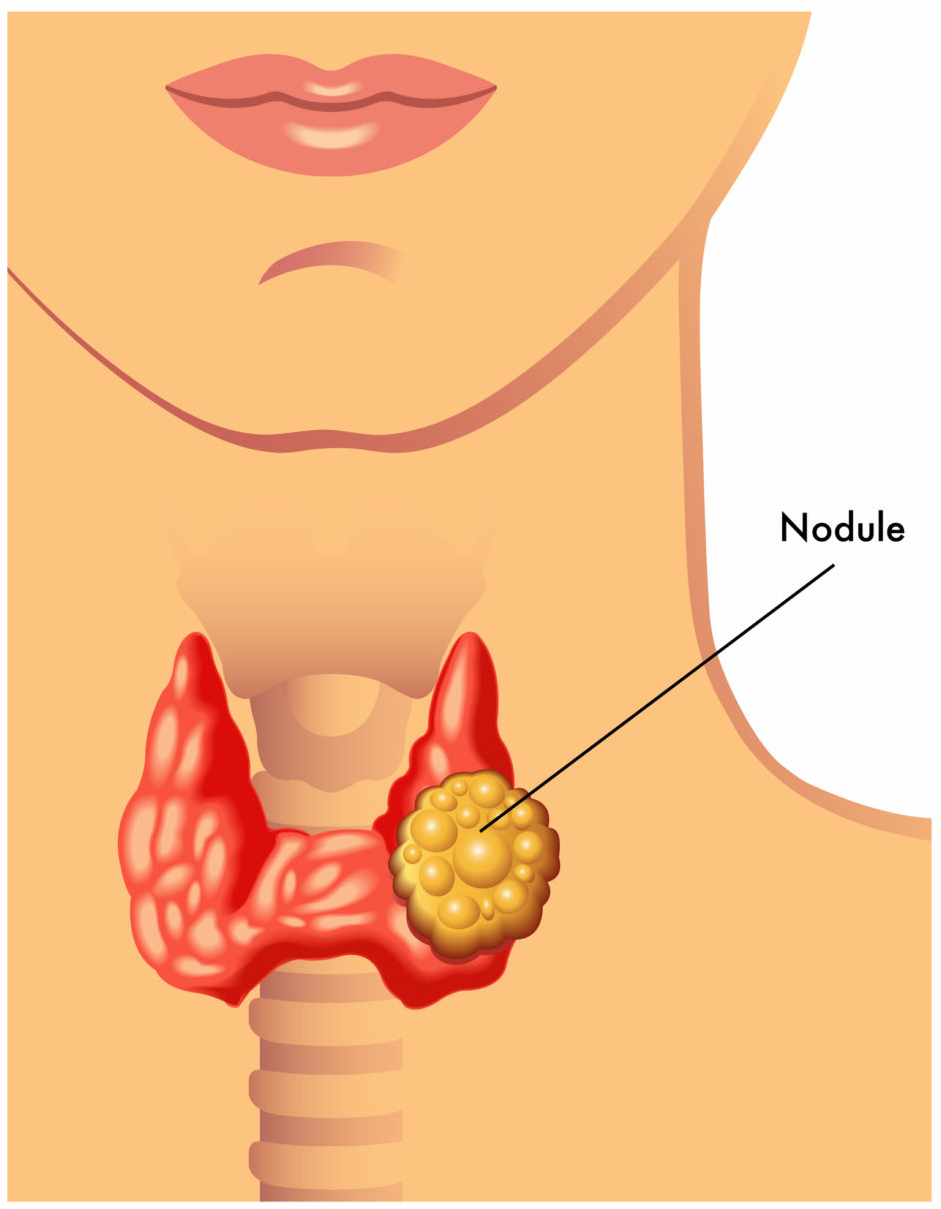 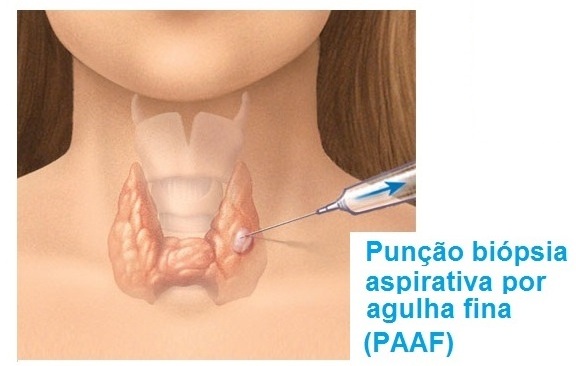 Avaliação e conduta:
1º Solicitar USG de tireoide e TSH
Se TSH baixo: realizar cintilografia para avaliar se nódulo quente ou frio
Se TSH normal ou alto ou se nódulo frio a cintilografia: avaliar características do nódulo para indicar ou não a punção aspirativa por agulha fina
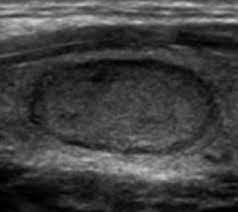 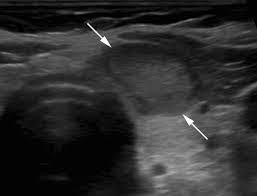 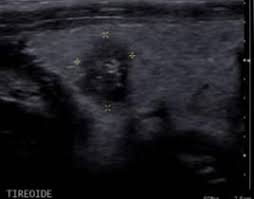 Conduta após a punção
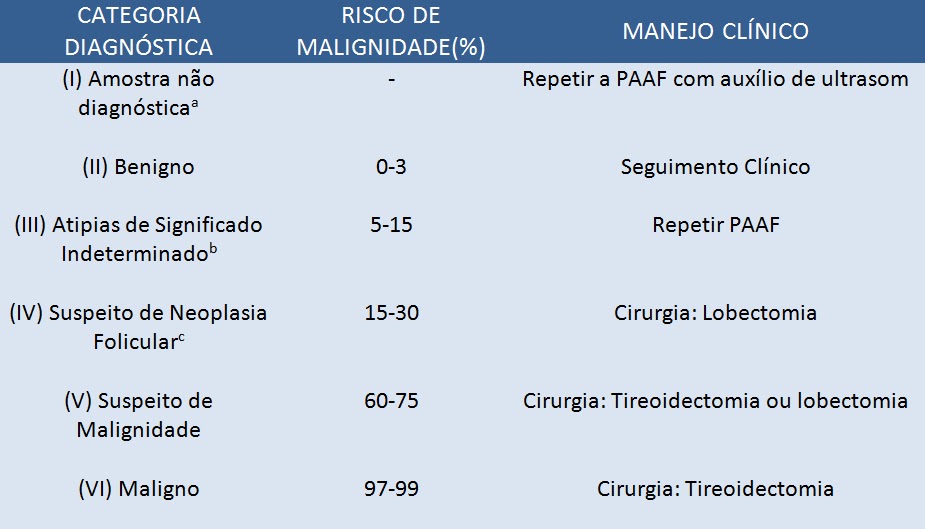 Câncer de tireoide
O carcinoma papilífero é o tipo histológico mais comum, correspondendo a 40 a 70% de todos os carcinomas tireoidianos
Acomete indivíduos jovens (terceira e quarta décadas de vida), tem baixa malignidade e crescimento lento.
Sobrevida em 10 anos: 84-90%
Outros tipos: carcinoma folicular, câncer medular da tireoide, carcinoma de células de Hurthle
Tratamento
Cirurgia
Radioiodoterapia
Reposição do hormônio tireoideano
Acompanhamento com exames de sangue e USG de tireoide rastreio de remissão e recidiva
Quimioterapia/radioterapia
Sempre que houver um diagnóstico de nódulo de tireoide, procure um médico Endocrinologista ou Cirurgião de Cabeça e Pescoço para avaliação e conduta!
OBRIGADA!